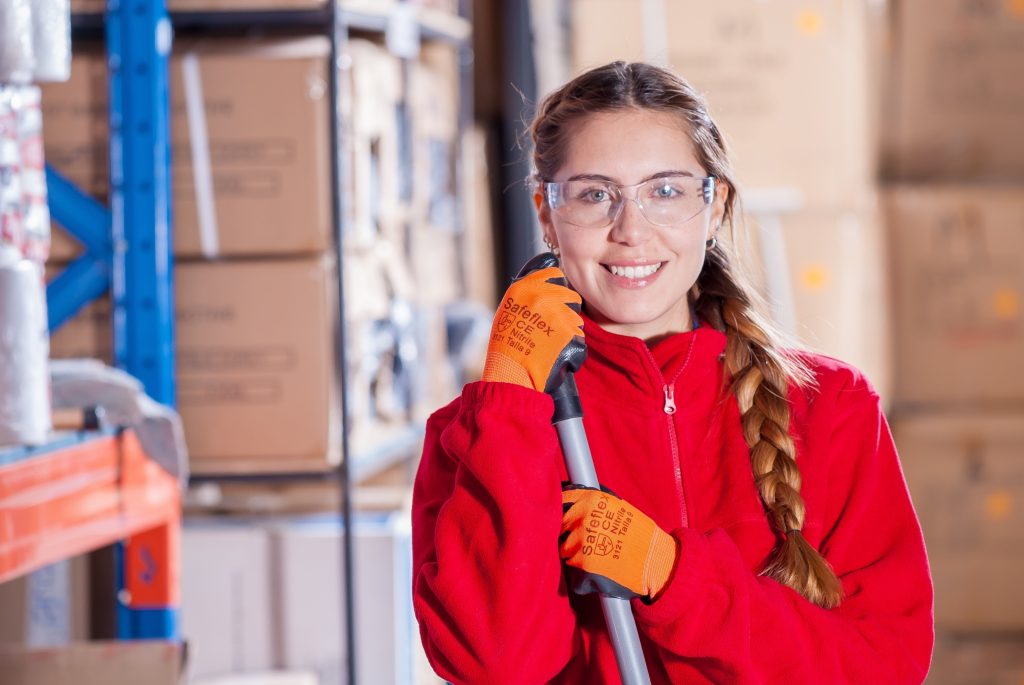 Experiential Learning 101
THEORETICAL FOUNDATIONS FOR EXPERIENTIAL LEARNING
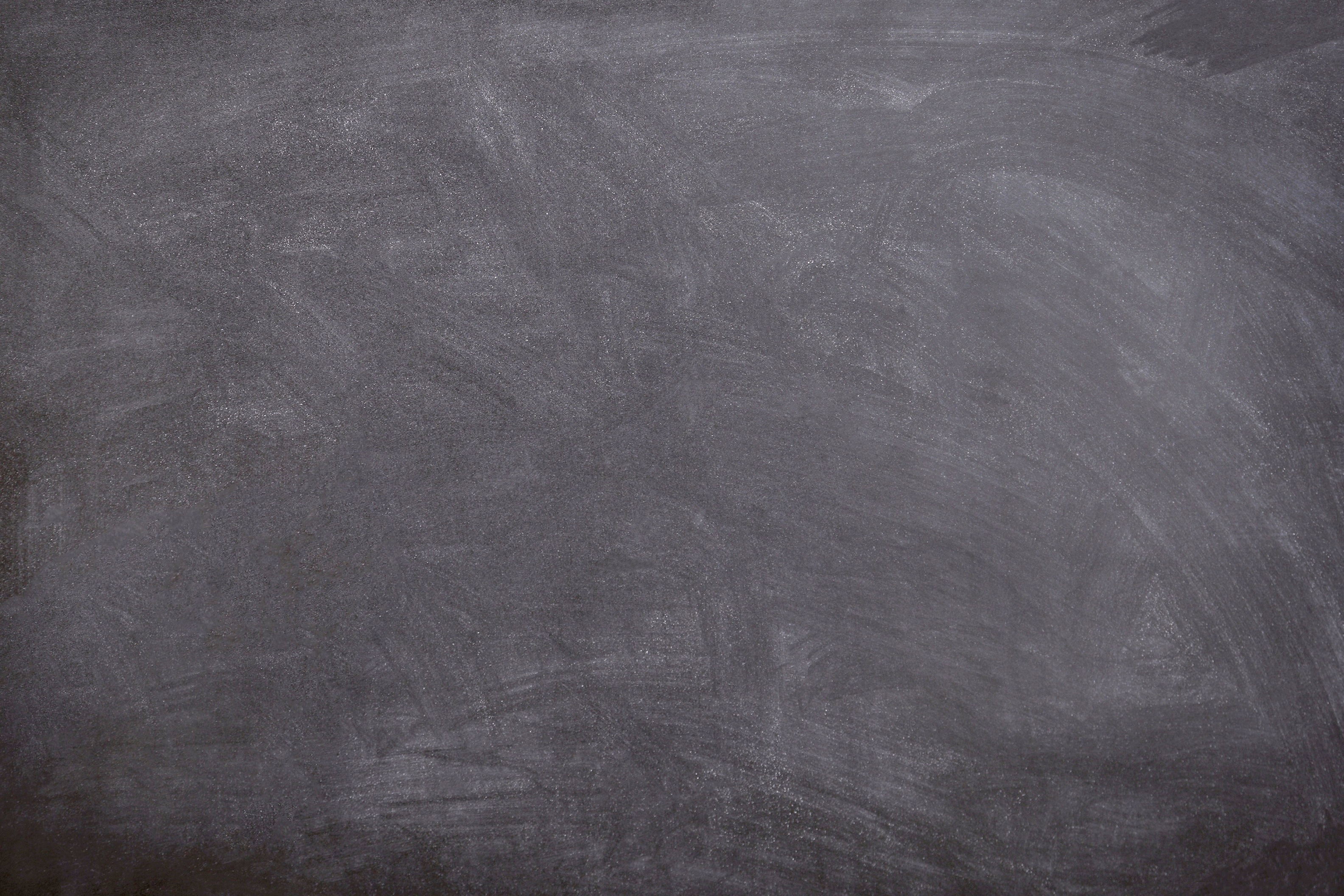 Introduction
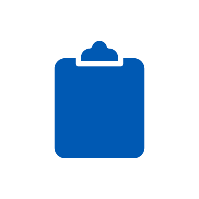 INTRODUCTION
Highlighting how students most effectively learn through experience, experiential learning theory is well-known for its application to higher education teaching and learning, and the facilitation of educational experiences both within and beyond the classroom. 
Experiential learning is considered the specific process by which a student acquires knowledge or meets learning goals through experience. 
Whereas, experiential education refers to the pedagogically grounded development and facilitation of the learning experience.
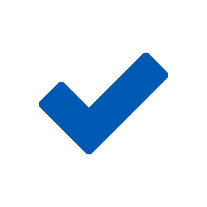 MODULE OUTCOMES
This module contains information on:
The pedagogical foundations of experiential learning and Kolb’s experiential learning theory.
Alternative theories that can be applied to enhance the quality of student experience.
Quality criteria for facilitating students’ learning through experience.
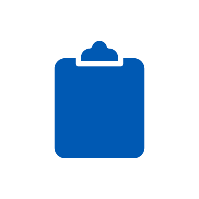 EXPERIENTIAL LEARNING IN HIGHER EDUCATION
The concept of deliberate exposure and practice in influencing higher order thought, learning, and development dates back to the early work of Plato and Aristotle. 
Philosophies specifically centered on experience as a form of learning have since developed over time, with the theories of Piaget, Lewin, Dewey and Kolb being widely referenced in current conceptions and applications of experiential learning and experiential education (Rogers, 2001).
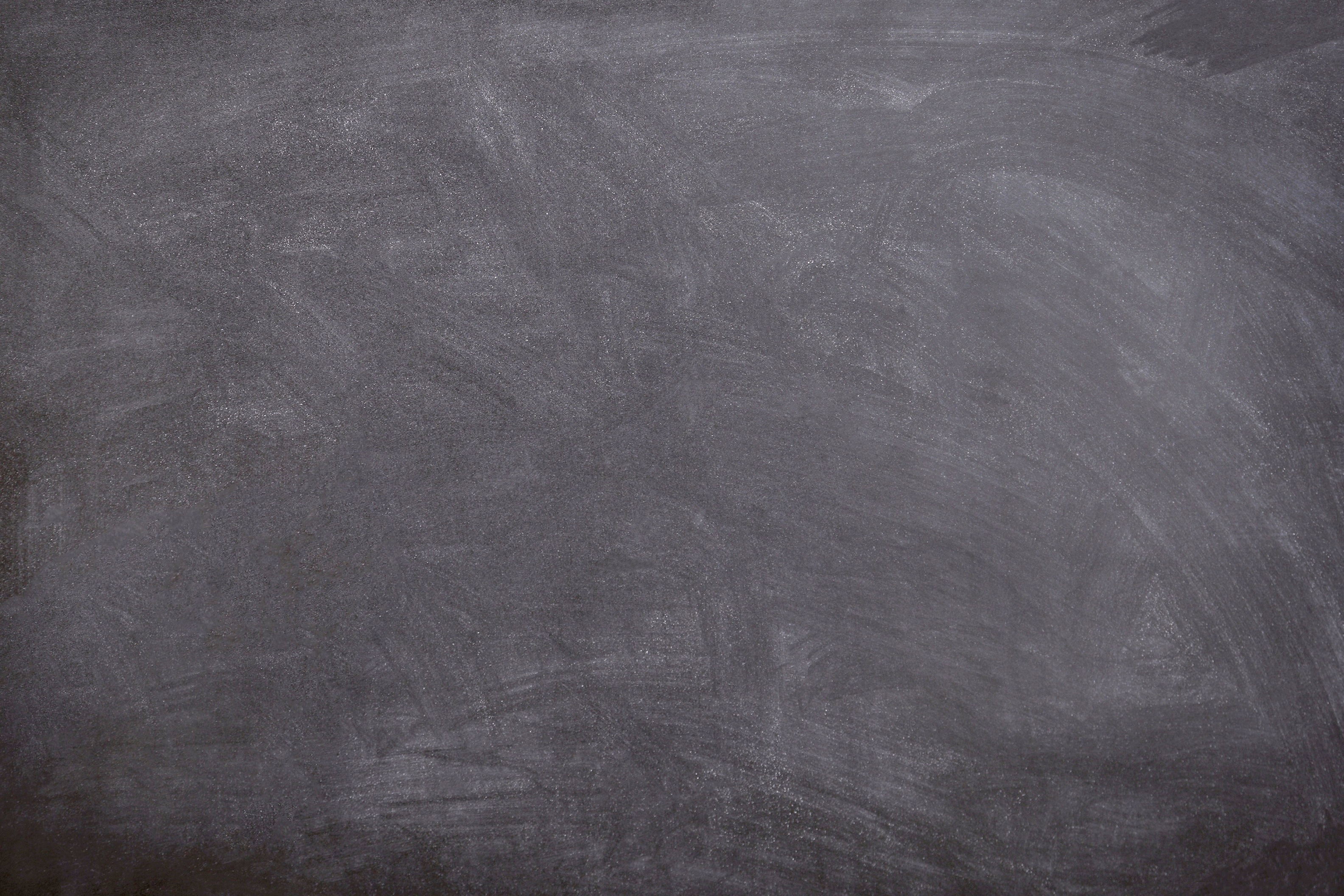 The Pedagogy of Experiential Learning
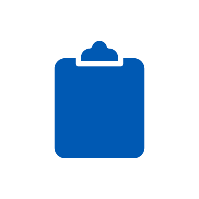 EXPERIENTIAL LEARNING IN HIGHER EDUCATION
429-325 BCE
1910-1940s
1940-1950s
1970s
1980s
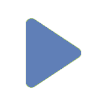 EXPERIENTIAL LEARNING IN HIGHER EDUCATION
VIDEO: Experiential Learning in Higher Education
Professor Ashley Stirling
Faculty of Kinesiology and Physical Education
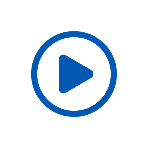 Click to play
[Speaker Notes: Link to video and image TBA – this image and text placeholder matches the other instructor modules (SE)
https://www.youtube.com/watch?v=I0VWNvCj77I&feature=youtu.be]
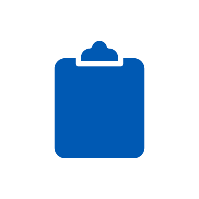 INTRODUCTION TO EXPERIENTIAL LEARNING
David A. Kolb (1981; 1984) conceptualized experiential learning theory as the process of learning by doing. 
It was initially theorized as a process of adaptation and development, and has since become a highly regarded student learning theory.
Experiential Learning:
“the process whereby knowledge is created through the transformation of experience” 
Experiential learning theory serves as a theoretical basis for enhancing students’ learning and informs:
How students learn through experience
Ways in which student’s learning may be enhanced
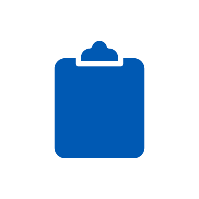 INTRODUCTION TO EXPERIENTIAL LEARNING
Simply experiencing something is not enough. 
Despite substantial support for experience as a cornerstone of learning, learning is not an automatic result of experience. 
Instead, deliberate engagement with an experience is required for effective experiential learning.
For a learner to gain genuine knowledge from an experience, the experience must include:
Hands-on experience
Reflection
Integration of the experience with previous learning
Opportunity to test new ideas
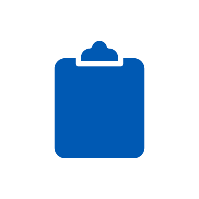 SIX CORE TENETS OF EXPERIENTIAL LEARNING THEORY
Experiential learning theory integrates existing experiential, perceptive, cognitive, and behavioural theories of learning and development. 
According to Kolb (1984), experiential learning is characterized by six core tenets.
The Six Core Tenets of Experiential Learning Theory:
1. Learning is a process. 
2. Learning is grounded in experience.
3. Learning involves mastery of all four learning modes.
4. Learning is a holistic process of adaptation.
5. Learning occurs when an individual interacts with their environment.
6. Knowledge is created through learning.
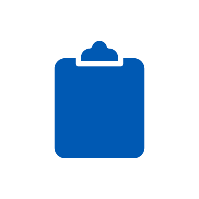 CYCLE OF LEARNING
Kolb outlines a cycle of learning through experience, which is comprised of four major modes of learning: 
Concrete experience (feeling dimension)
Reflective observation (watching dimension) 
Abstract conceptualization (thinking dimension) 
Active experimentation (doing dimension)
In order for learning to be most effective, each of these learning modes must be adequately applied in the experience. 
Importantly, despite what the name may imply, there is not a sequential cycle or order in which the modes of learning should be applied in the experience.
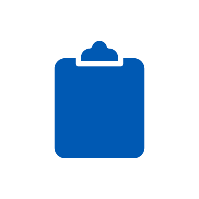 CYCLE OF LEARNING
All four learning modes must be addressed for learning to be most effective.
Concrete Experience
Doing / having an experience
Active Experimentation
Planning / trying out what you have learned
Reflective Observation
Reviewing / reflecting on the experience
Abstract Conceptualisation
Concluding / learning from the experience
(Evans, Forney, Guido, Patton, & Renn, 2010)
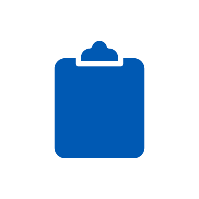 LEARNING STYLE MODEL
Tied to the four major modes of learning, Kolb identifies four basic learning styles adopted when acquiring new or building on existing knowledge, including converger, diverger, assimilator, and accommodator. 
Individual learning styles are typically influenced by contextual factors such as parents, peers, education and employment, and reflect an orientation toward two learning modes. 
In 2005, the original four learning styles were expanded to nine styles adding four learning styles reflecting an individual’s orientation to a single mode of learning: northerner, easterner, southerner, westerner; and a holistic, most ideal learning style where all learning modes are equally preferred: balancing.
(Evans, Forney, Guido, Patton, & Renn, 2010)
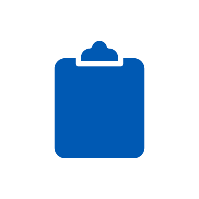 LEARNING STYLE MODEL
Accommodator
Combination of CE & AE
Action oriented
Strengths in carrying out plans
Diverger
Combination of CE & RO
People and feeling oriented
Strengths in imaginative ability
Concrete Experience (CE)
(feeling)
Active Experimentation (AE)
(doing)
Reflective Observation(RO)
(watching)
Abstract Conceptualization(AC)
(thinking)
Converger
Combination of AE & AC
Prefers technical tasks
Strengths in problem solving
Assimilator
Combination of RO & AC
Emphasizes ideas rather than people
Strengths in inductive reasoning
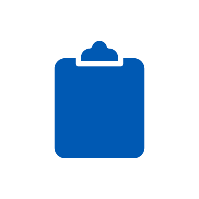 LEARNING STYLE MODEL
Some instructors find it helpful to understand the preferred learning style of the student(s) in order to inform the student’s comfort level with various aspects of the learning experience, but importantly the learning style of the student should not affect whether or not a specific stage of the learning cycle is addressed. 
Addressing all stages of the learning cycle is required for learning to be most effective.
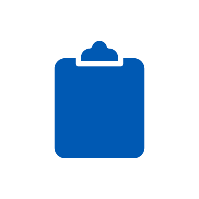 LEARNING & DEVELOPMENT
The ability to integrate all four learning modes over the life span is important for personal fulfillment and development. 
According to experiential learning theory, as individuals develop through the learning process they progress through the developmental phases of acquisition, specialization, and integration.
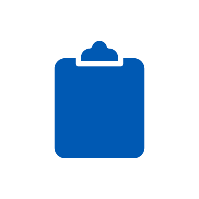 LEARNING & DEVELOPMENT
Development consists of three stages:
Integration
    The use of non-dominant learning modes is emphasized
03
02
Acquisition
Basic learning and cognitive structures develop.
Specialization
Social, educational, and organizational socialization forces shape the development of a particular learning style.
01
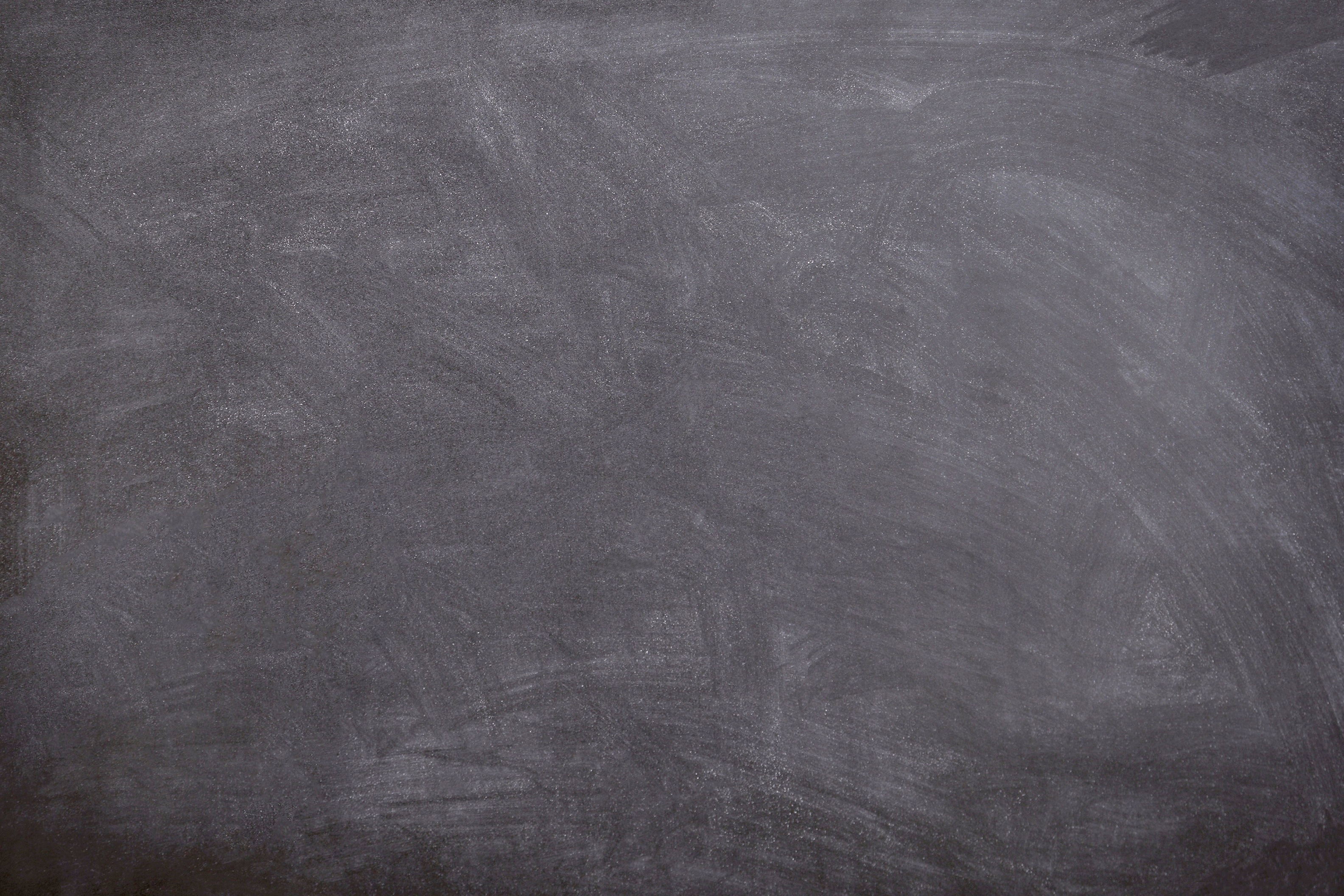 Other Pedagogical Approaches to Experiential Learning
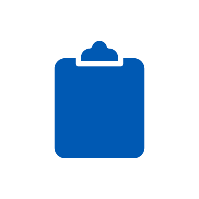 LEARNING AND DEVELOPMENT
There are a wealth of other theories on how students learn through experience. 
This section includes a brief reference to other popular learning theories commonly applied to student’s higher education learning experiences, including:
Situated Learning Theory (Stein, 1998)
Workplace Pedagogy(Billett, 2002)
Service Learning Theory(Furco, 1996)
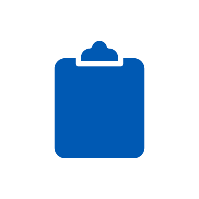 SITUATED LEARNING THEORY
Situated Learning
Situated learning theory emphasizes the role that environment and context play in conditioning learning and knowledge.
Authentic Context
Community of Practice
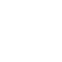 Content
Participation
(Stein, 1998)
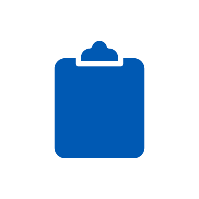 SERVICE LEARNING
The intent of service learning and community-engaged learning is to ensure equal focus on both the community-identified need being addressed and the learning that is occurring.
Community
Student
BENEFICIARY
EQUALFOCUS
Service
Learning
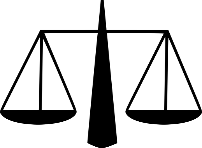 (Furco,1996)
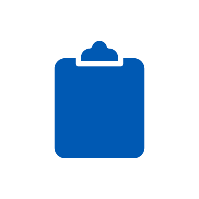 WORK PLACE PEDAGOGY
Three Planes of Workplace Pedagogic Practice
Workplace pedagogy defines the quality of learning in the workplace as based on participation in workplace activities, guidance by others at work, and the intentional guidance of workplace learning for transfer.
Participation in Work Activities
Participation in day-to-day tasks. Opportunities to observe and listen
Guided Learning at Work 
Close guidance by experienced workers.
Modeling, coaching, scaffolding
Guided Learning for Transfer
Use of problem-solving and scenario-building
(Billett, 2002)
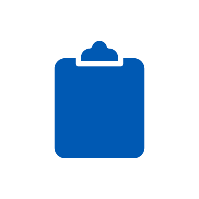 LEARNING & DEVELOPMENT
Experiential Learning Theory
Turning Experience into Learning Frameworks
Learning
Through
Experience
Situated LearningTheory
There are many other pedagogical approaches that can be used to facilitate students’ learning through experience…too many to list them all!
Action Theory and Boundary Crossing
Transformative Learning
Pedagogy of the Workplace
Action Learning
Critical Education Theory
(Stirling, Kerr, Banwell, MacPherson, & Heron, 2016)
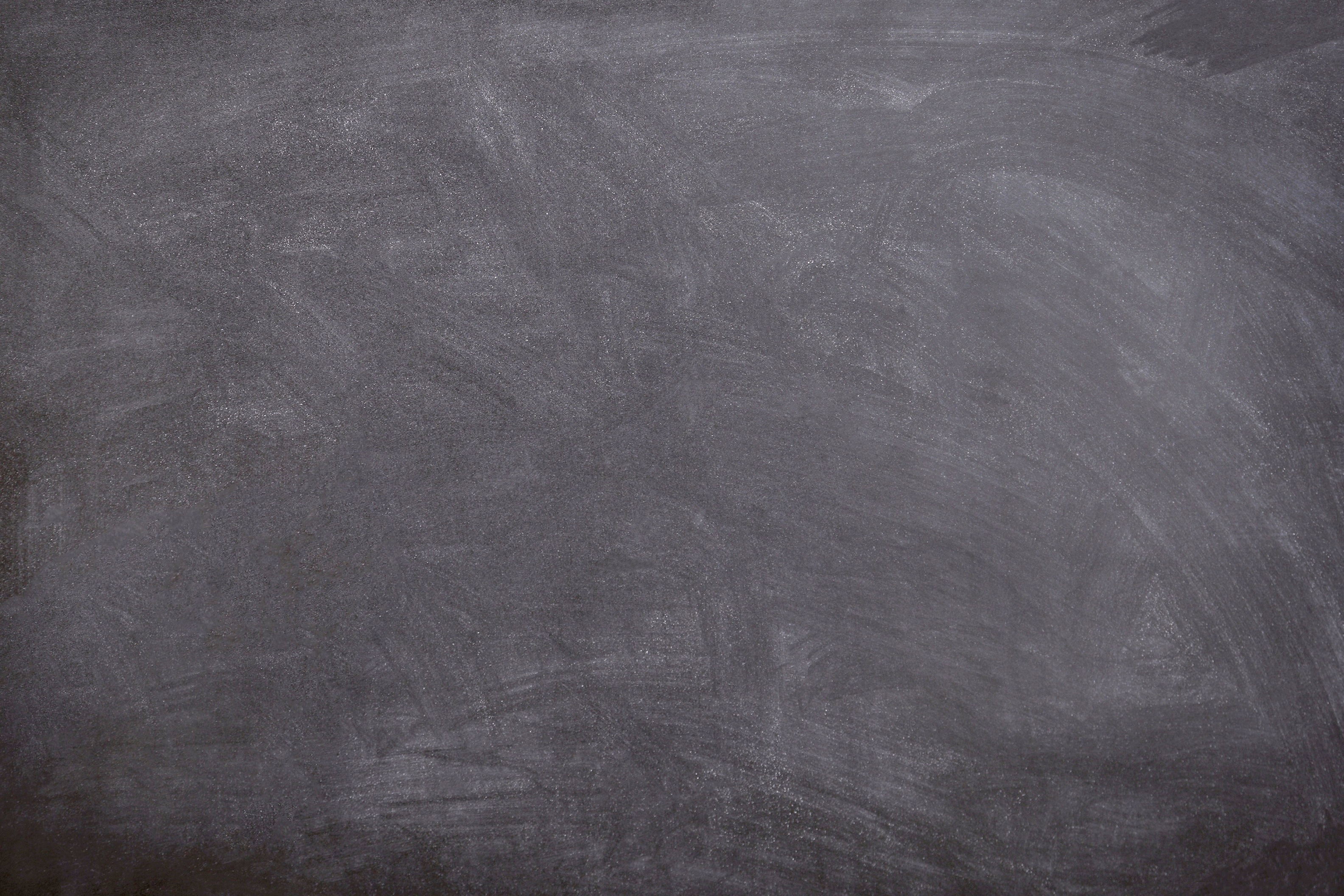 Quality Criteria
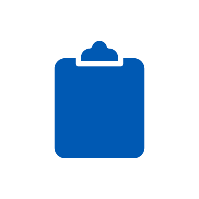 ENHANCING THE EDUCATIONAL QUALITY OF STUDENT EXPERIENCE
The quality criteria by which you assess an experience depends on the theoretical grounding applied to how student learning is most effectively facilitated through experience and the broader purpose of the experience itself. 
Based on the collective literature on student learning and experience, the following general recommendations have been proposed for enhancing the educational quality of student experience.
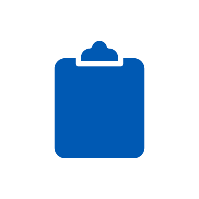 ENHANCING THE EDUCATIONAL QUALITY OF STUDENT EXPERIENCE
Recommendations
Set learning outcomes and a plan to achieve them.
Engage students in authentic  hands-on activity.
Take time to reflect.
Connect the practice with previous [classroom] learning.
Encourage students to experiment and try new things.
Build in opportunities for feedback and evaluation.
Consider the accessibility and inclusivity of the learning environment.
(Stirling & Kerr, 2016)
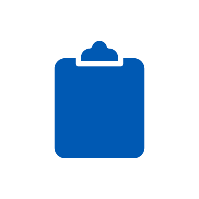 ADDITIONAL QUALITY METRICS
Other quality criteria tied to the specific learning theories of Kolb’s (1984) experiential learning theory on how to most effectively enhance student learning, 
Buten’s (2010) criteria for reciprocal and mutually beneficial community-engaged learning, and Smith and colleagues (2016) criteria for enhancing employability through work-integrated learning are presented on the next slide.
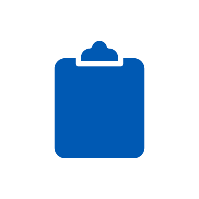 ADDITIONAL QUALITY METRICS
Experiential Learning
Quality Criteria for Learning:
Hands-on experienceReflectionIntegration with previous learningExperimentation
(Kolb, 1984)
Community-Engaged Learning
Quality Criteria for Community-Engagement:
RespectReciprocityRelevanceReflection
(Buten, 2010)
Work-Integrated Learning
Quality Criteria for Employability:
AuthenticityPreparationDebriefIntegrationAssessment
(Smith et al., 2016)
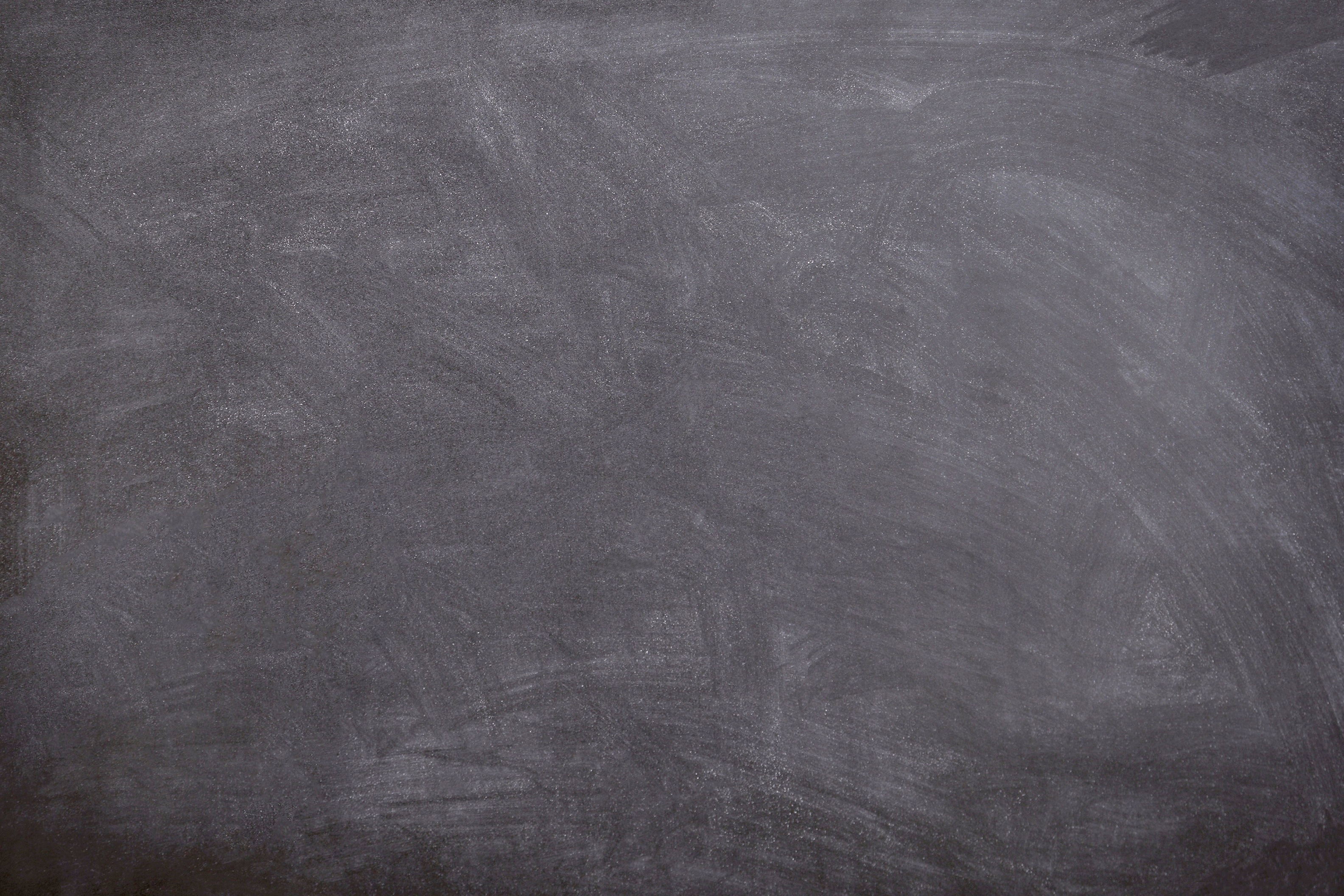 Summary
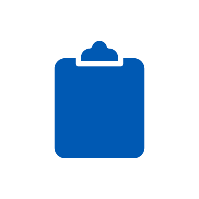 ENHANCING THE EDUCATIONAL QUALITY OF STUDENT EXPERIENCE
Kolb’s experiential learning theory suggests the following four learning modes must be addressed in order for learning to be most effective: 
Hands on experience
Reflection
Connection to previous learning
Experimentation/ trying new things
There are many other learning theories that can be applied to facilitate students’ learning through experience.
Experience is not automatically educational. Deliberate focus must be paid to enhancing quality.
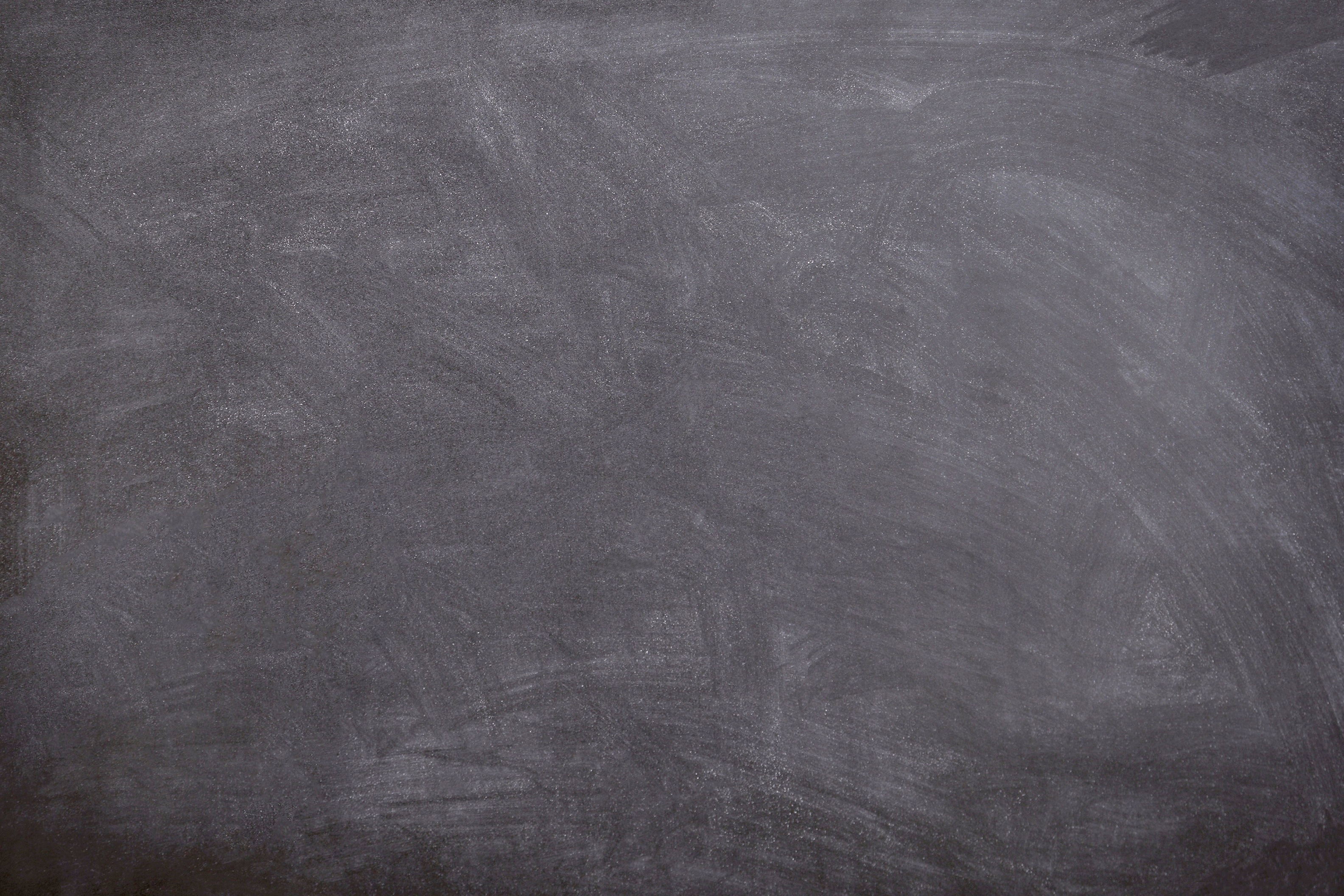 Acknowledgements
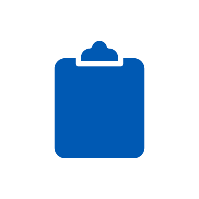 ACKNOWLEDGEMENTS
These modules are grounded in 
The Higher Education Quality Council of Ontario’s (HEQCO) A Practical Guide for Work Integrated Learning
Contact the author:
Dr. Ashley StirlingUniversity of Toronto Canada
Email: ashley.stirling@utoronto.ca
[Speaker Notes: Link: The Higher Education Quality Council of Ontario’s (HEQCO) A Practical Guide for Work Integrated Learning]
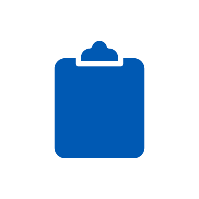 CITATION AND REUSE
The resource is licensed for re-use under Creative Commons Attribution-NonCommercial 4.0 International License” using the following citation:
Stirling, A. (2019). Experiential Learning 101. Presented at the Experiential Learning Hub. Retrieved from https://experientiallearning.utoronto.ca/faculty-staff/learn/course-and-program-resources/experiential-learning-101/
[Speaker Notes: Link: The Higher Education Quality Council of Ontario’s (HEQCO) A Practical Guide for Work Integrated Learning]
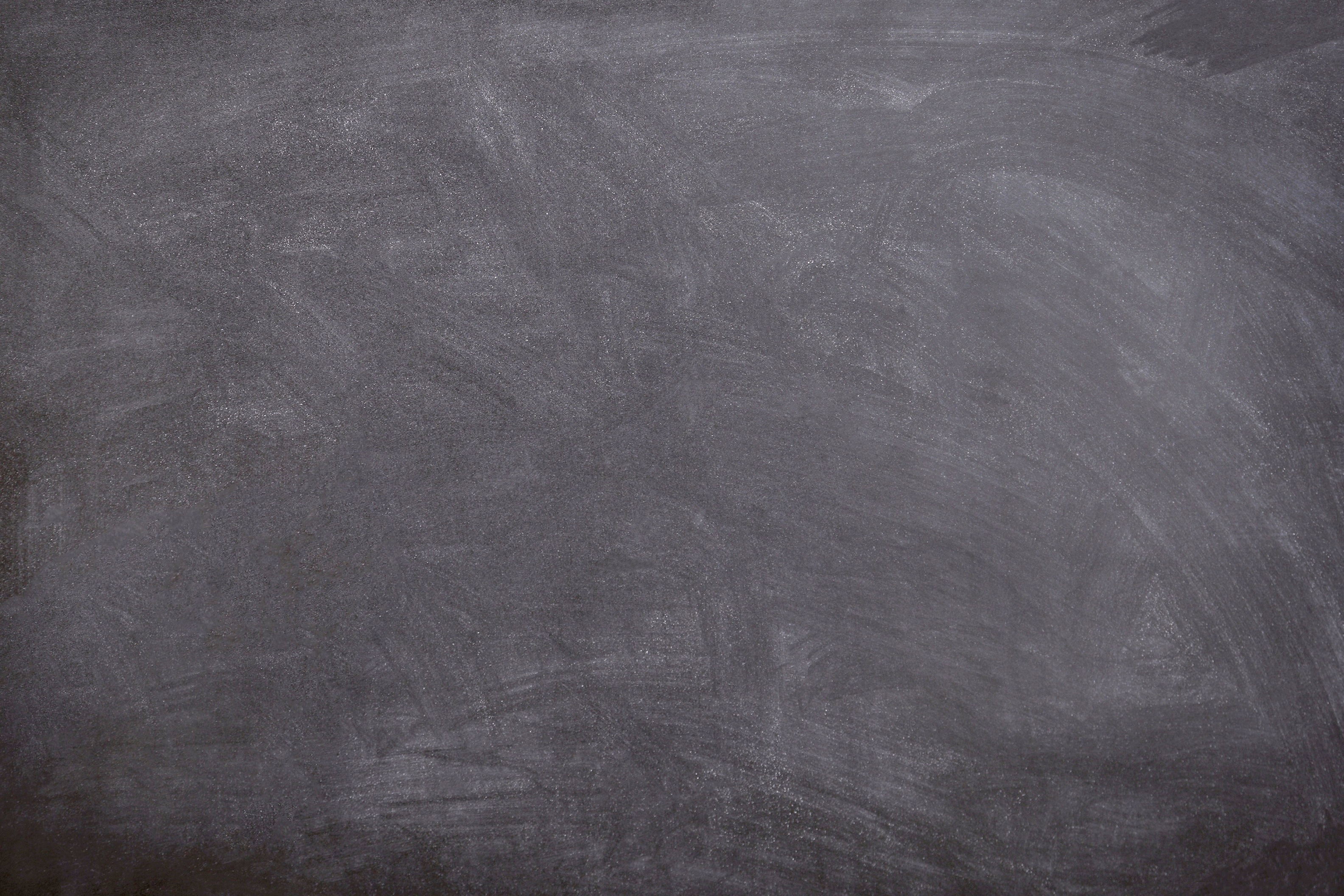 References
REFERENCES
Billett, S. (2002). Toward a workplace pedagogy: Guidance, participation, and engagement. Adult Education Quarterly, 53(3), 27-43. DOI: 10.1177/074171302237202.
Evans, N. J., Forney, D. S., Guido, F. M., Patton, L. D., & Renn, K. A. (2010). Student development in college: theory, research, and practice. San Francisco, CA: John Wiley & Sons.​
Furco, A. (1996). Service Learning: A Balanced Approach to Experiential Education. In Campus Contact’s Introduction to Service Learning Ttoolkit. Providence, RI: Campus Contact.
Rethinking Higher Education Curricula: Increasing Impact through Experiential, Work-Integrated & Community-Engaged Learning. University of Toronto white paper. Retrieved online from: https://www.utsc.utoronto.ca/ctl/sites/utsc.utoronto.ca.ctl/files/u8/UofT%20White%20Paper 20Integrated%20Learning%20Experiences-%20June%202017a-2.pdf
Rogers, R. R. (2001). Reflection in higher education: A concept analysis. Innovative Higher Education, 26, 37 – 57.z
Stein, D. (1998). Situated Learning in Adult Education. ERIC Digest No. 195. Retrieved online from: https://files.eric.ed.gov/fulltext/ED418250.pdf
Stirling, A., & Kerr, G. (2016). Getting coffee versus getting a high-quality work integrated learning experience: Do’s and don’ts for student success. Educated Solutions Magazine (Issue 10, pg. 8-11), Ontario Undergraduate Student Alliance.
Stirling, A., Kerr, G., Banwell, J., MacPherson, E., & Heron, A. (2016). A practical guide for work-integrated learning: Effective practices to enhance the educational quality of the structured work experience offered through Colleges and Universities. Toronto, ON: Higher Education Quality Council of Ontario/Education @ Work Ontario.
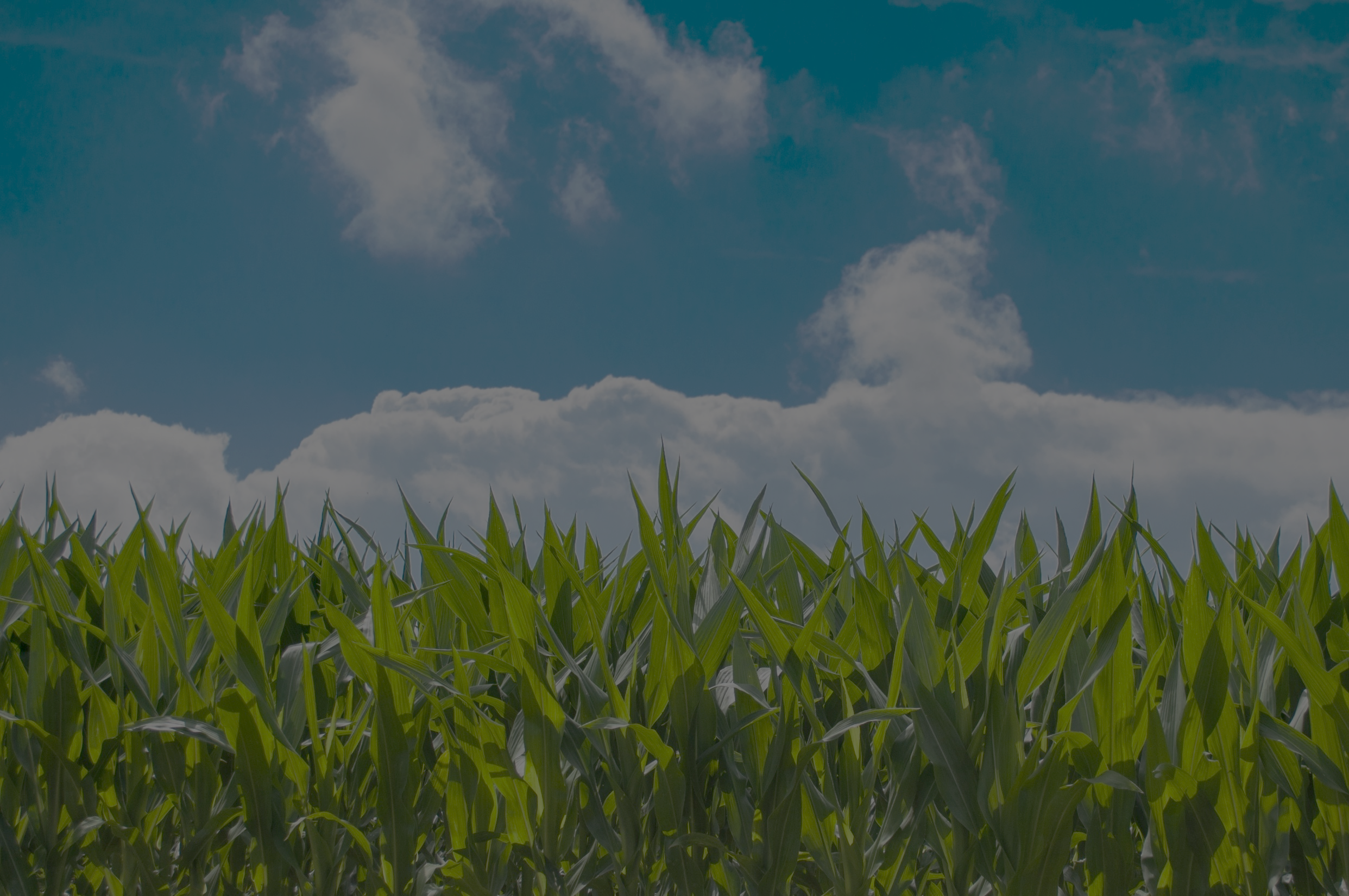 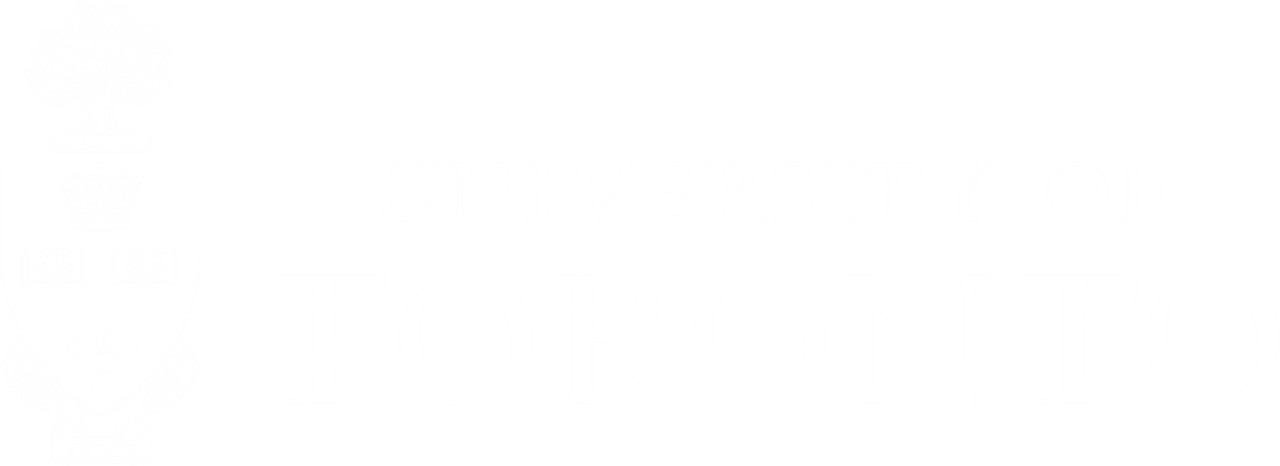